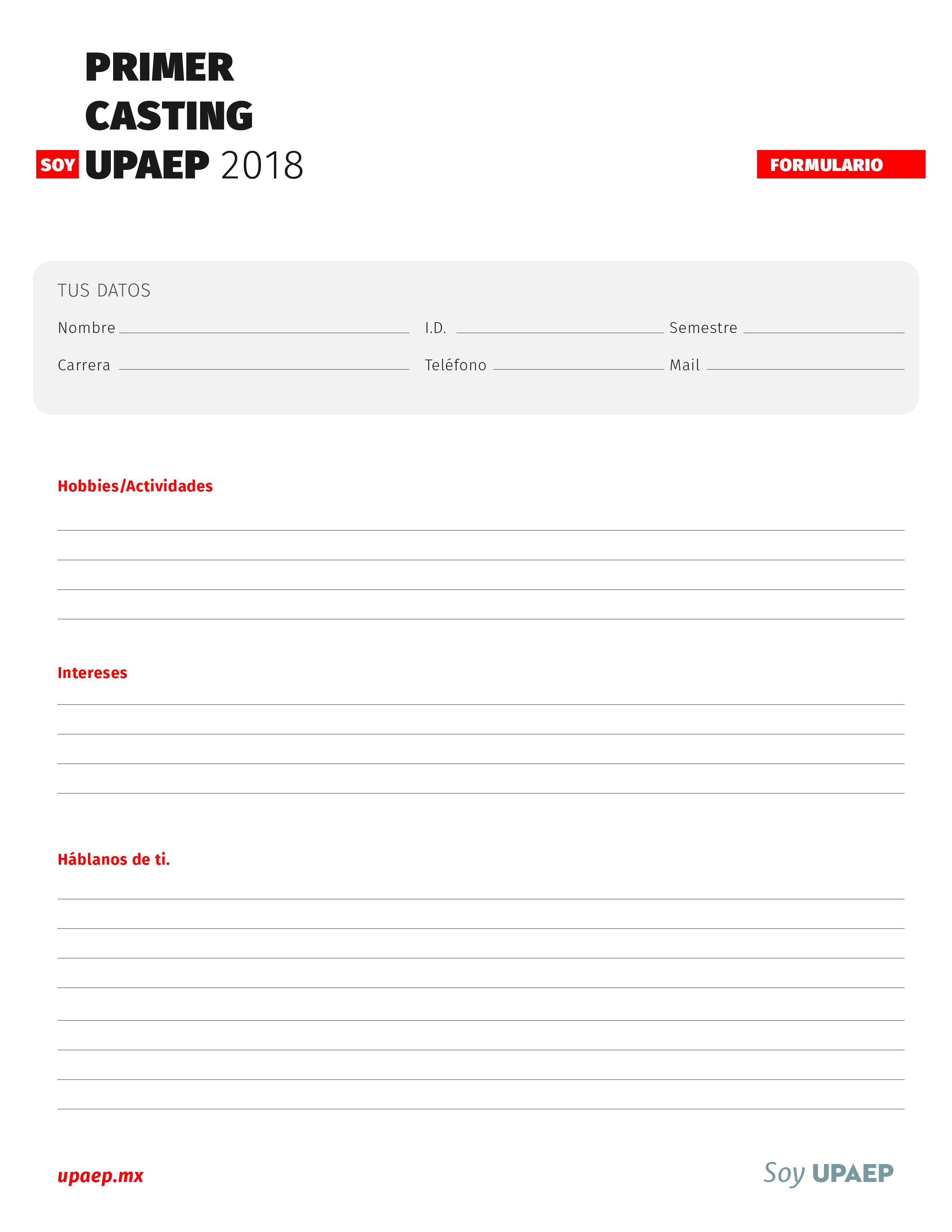 Tu nombre
######
#
Tu carrera
####
@upaep.edu.mx
¿Qué te gusta hacer, a dónde sueles ir después de las clases, coleccionas algo, tomas clases de baile, cocina, manualidades?
¿Qué es lo que te preocupa, te gustaría colaborar en alguna causa en especial, tienes algún talento oculto?
En cuestión de líneas, cuéntanos tu esencia: personalidad, gustos, qué te hace enojar, qué te hace sonreír, qué te apasiona, cómo te gustaría mostrarte ante el mundo.